17 December, 2021
Infinite Limits
LO: To understand the concept of vertical asymptotes
Infinite limits
What is a vertical asymptote in calculus?
The vertical asymptote is a place where the function is undefined, and the limit of the function does not exist.
On the graph of a function f(x), a vertical asymptote occurs at a point P = (x0, y0) if the limit of the function approaches ∞ or −∞ as x → x0.
For a more rigorous definition, James Stewart’s, Calculus, 6th edition, gives us the following:
Infinite limits
The line x = a is called a vertical asymptote of the curve  
y = f(x) if at least one of the following statements is true:
Infinite limits
find
Example 1:
Consider the function
Step 1:
Plug in the value of x.
It is undefined
Step 2:
Factor, rationalize or rewrite the function then simplify if possible
It is not possible
Step 3:
Use another method to confirm non-existence of the limit value of x
If we sketch the graph of.
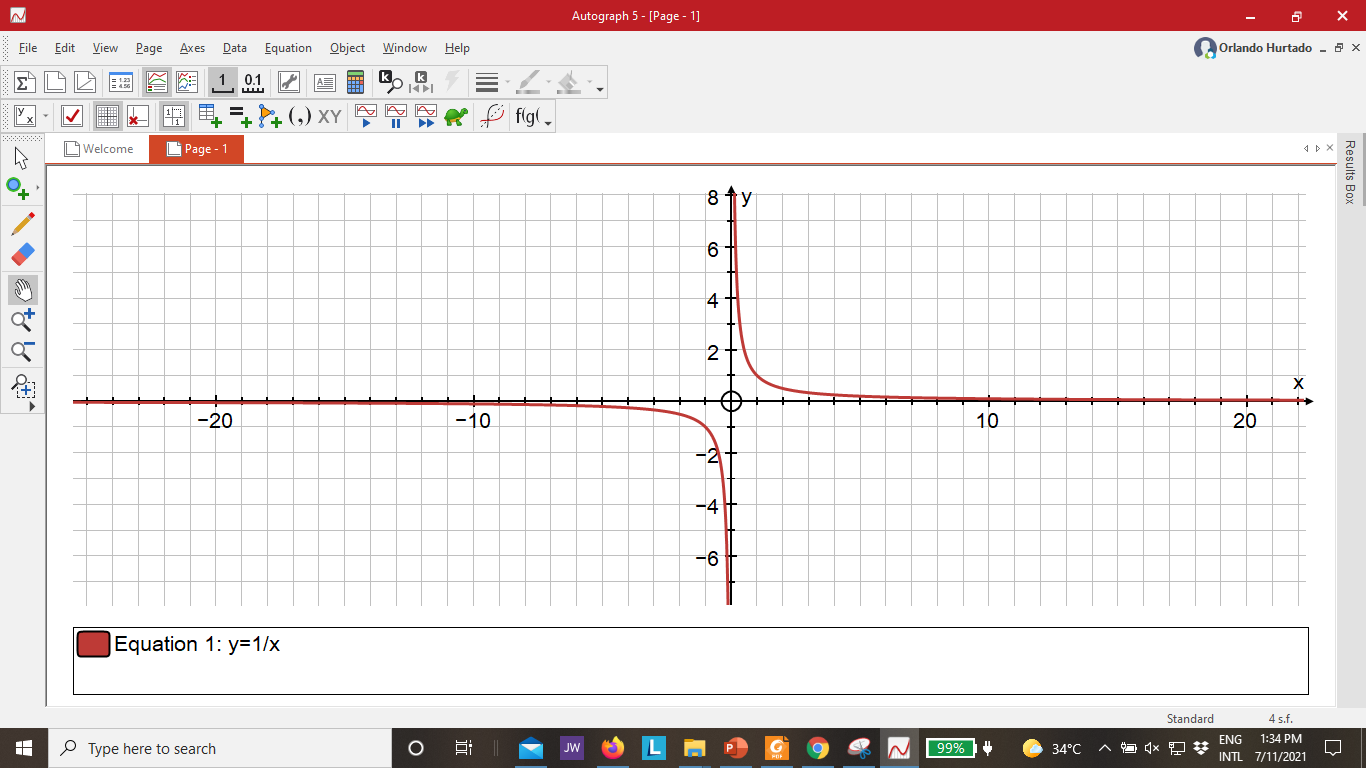 What do you notice?
As x is approaching 0 from the left
y is going to -∞
= -∞
As x is approaching 0 from the right
0
y is going to +∞
= ∞
Infinite limits
find
Example 1:
Consider the function
Step 1:
Plug in the value of x.
It is undefined
Step 2:
Factor, rationalize or rewrite the function then simplify if possible
It is not possible
Step 3:
Use another method to confirm non-existence of the limit value of x
In this case, two of our statements from the definition are true:
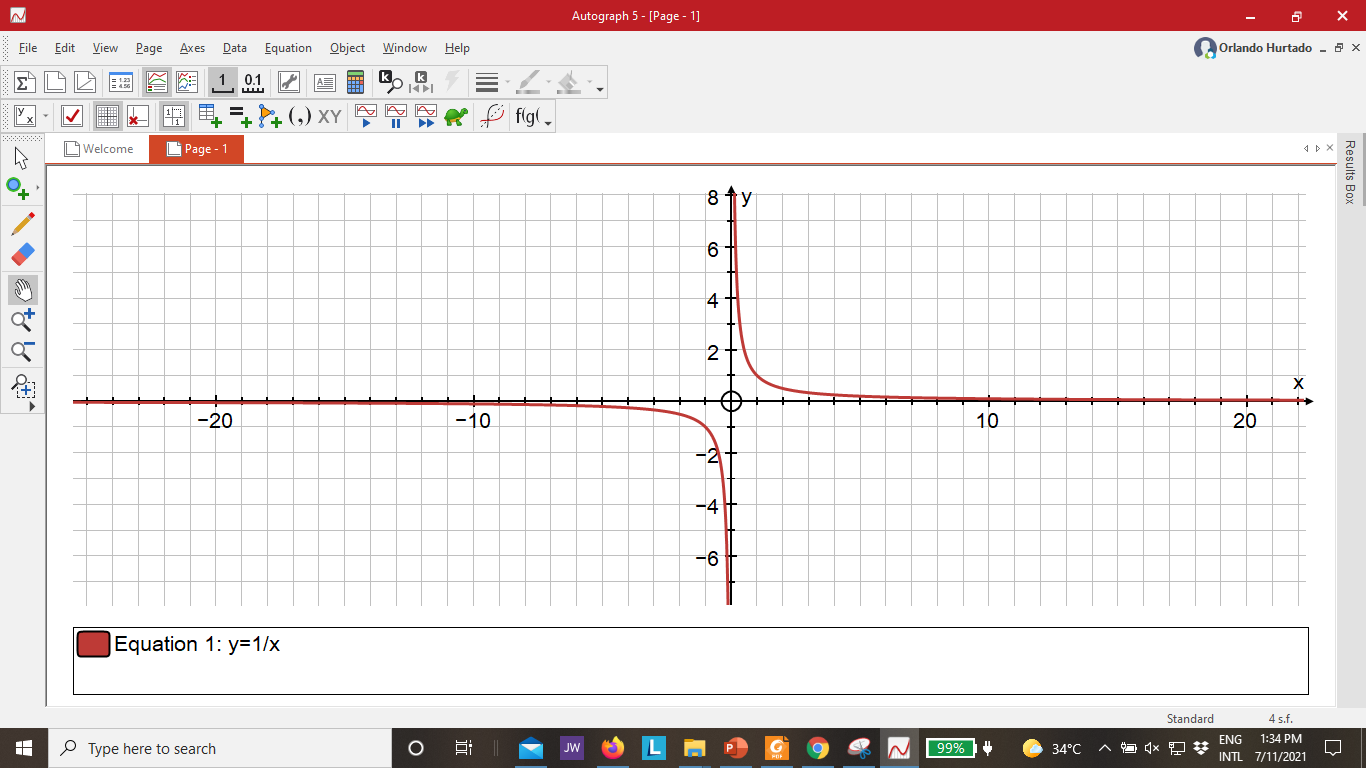 Therefore, we say that:
has a vertical asymptote
0
at x = 0.
You have a vertical asymptote in 
f(x), if for some x = a,
Infinite limits
Example 1:
Evaluate each of the following limits.
(c)
(a)
(b)
Let’s start off by looking at the two one-sided limits. Once we have those, we’ll be able to determine a value for the both-sides limit.
Let’s take a look at the right-hand limit first
0.1
600
60000
0.01
So, a positive constant divided by an increasingly small positive number. The result should then be an increasingly large positive number
0.001
6000000
0.0001
60000000
It looks like we should have the following value for the right-hand limit in this case
Infinite limits
Example 1:
Evaluate each of the following limits.
(c)
(a)
(b)
Let’s start off by looking at the two one-sided limits. Once we have those, we’ll be able to determine a value for the both-sides limit.
Now, let’s take a look at the left-hand limit.
In this case we’re going to take smaller and smaller values of x  , while staying negative this time
-0.1
600
60000
-0.01
-0.001
6000000
60000000
The result, as with the right-hand limit, will be an increasingly large positive number and so the left-hand limit will be,
-0.0001
Infinite limits
Example 1:
Evaluate each of the following limits.
(c)
(a)
(b)
Let’s start off by looking at the two one-sided limits. Once we have those, we’ll be able to determine a value for the both-sides limit.
Now, let’s take a look at the both-sides limit
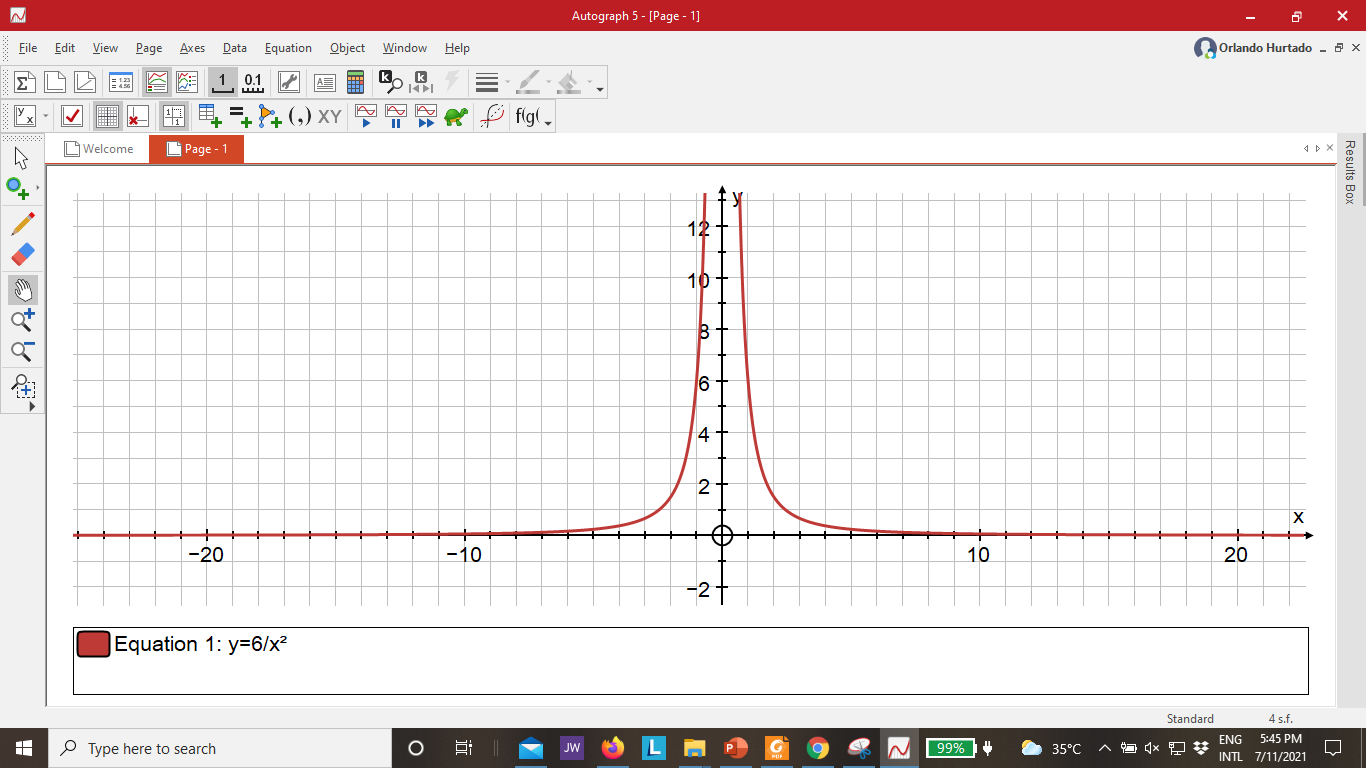 Since the two one-sided limits both exist and have the same value
The both-sides limit will exist, and it is infinity
So, in summary these are all the limits for this example as well as a quick graph verifying the limits.
Thank you for using resources from
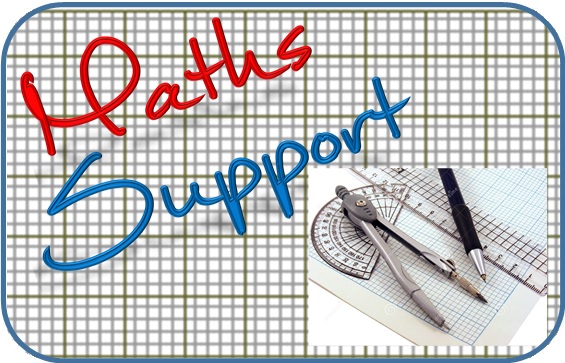 For more resources visit our website
https://www.mathssupport.org
If you have a special request, drop us an email
info@mathssupport.org